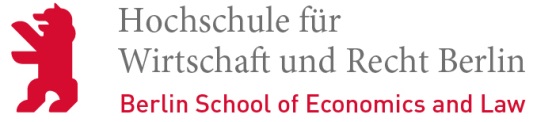 Gewerkschaftliches Netzwerktreffen
am 05.07.2023
kritische Akademie Inzell
Erste Kleingruppenarbeit
Prof. Dr. Reingard Zimmer
Prof. für Arbeitsrecht
Erster Austausch - Brainstorming
Deutschland: 
Was haben wir als IGM schon gemacht?
Wie sind die Rückmeldungen aus den Betrieben?Sind die Unternehmen schon tätig geworden?
Welche Probleme sehen wir?
Aus anderen Ländern:
Welche (ggfs. mittelbaren) Auswirkungen des deutschen LkSG sehen wir in unseren Ländern? 
Reines Brainstorming, keine Visualisierung nötig.
Ende der AG-Phase: 12.30
30.06.2023
Prof. Dr. R. Zimmer,                        Prof. für Arbeitsrecht
2